Муниципальное бюджетное дошкольное образовательное учреждение детский сад №59«Золотой ключик»601914 Владимирская область город Ковров ул. Машиностроителей 7ААвтор презентации : воспитатель высшей квалификационной категорииКуванова Лариса Евгеньевна
Владимирский рожок
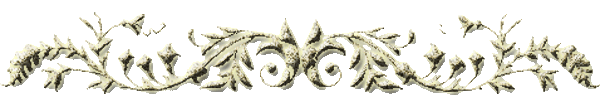 Содержание
Мелодия владимирского рожка
История владимирского рожка
Изготовление владимирского рожка
Устройство владимирского рожка
Ансамбль «Владимирские рожечники»
Интернет - источники
Мелодия владимирского рожка
Мелодия
владимирского рожка
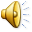 История владимирского рожка
Рог на Руси издавна служил музыкальным инструментом. Звуком рога собирали народ для сообщения важных известий, оповещали о прибытии почты. Под звуки рога проходила охота. Сигнал рога звучал во время военных действий и торжественных церемоний.
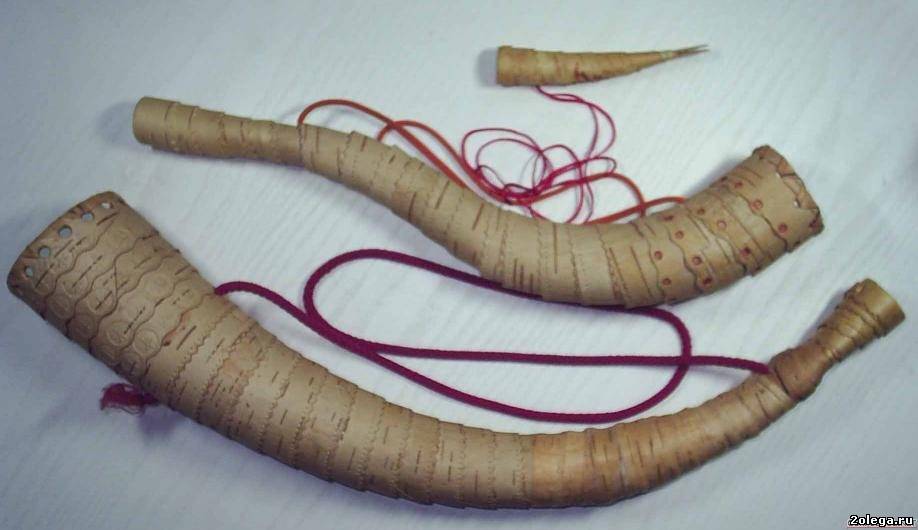 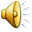 В конце 17 века получил широкое распространение пастушеский рожок как музыкальный инструмент. Он служил для подачи сигналов во время работы: звуком рожка пастух собирал стадо , пас его и охранял.
«Пастух»
Художник Куликов И.С.
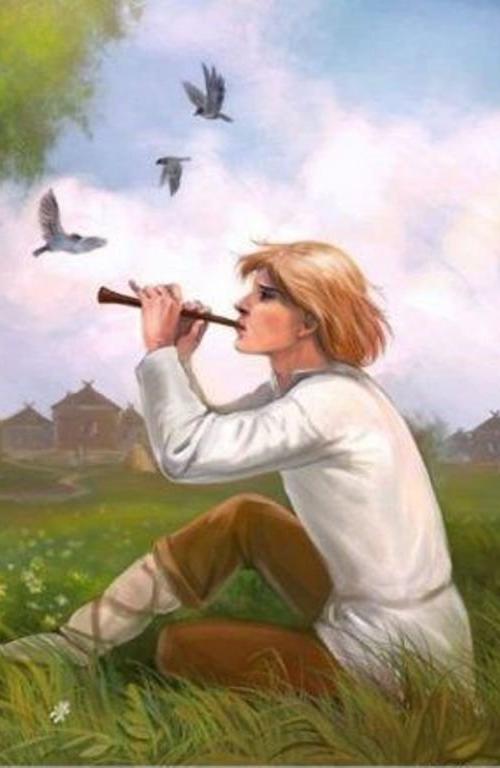 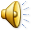 Во время отдыха на рожке исполнялись несложные наигрыши. В полях можно было услышать целые «оркестры» рожечников.
Наибольшую известность как музыканты-рожечники уже в XVIII веке приобрели крестьяне Владимирской губернии. Они были непременными участниками праздников в селах, выступали и на городских ярмарках.
«Скоморохи»
Художник Лев Русов
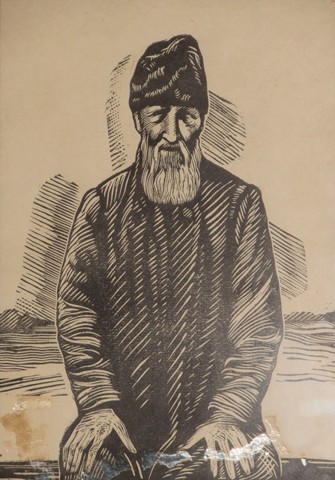 В середине 1850-х годов в деревне Мишнево Ковровского уезда Владимирской губернии
( ныне Камешковский район) крестьянином Н.В.Кондратьевым был создан оркестр рожечников, состоящий из крепостных музыкантов различных сел.
Николай Васильевич Кондратьев  
(Линогравюра Б.Французова)
В 1865 году владимирские рожечники получили широкую известность на Нижегородской ярмарке. Их выступлением тогда был восхищен писатель Максим Горький.
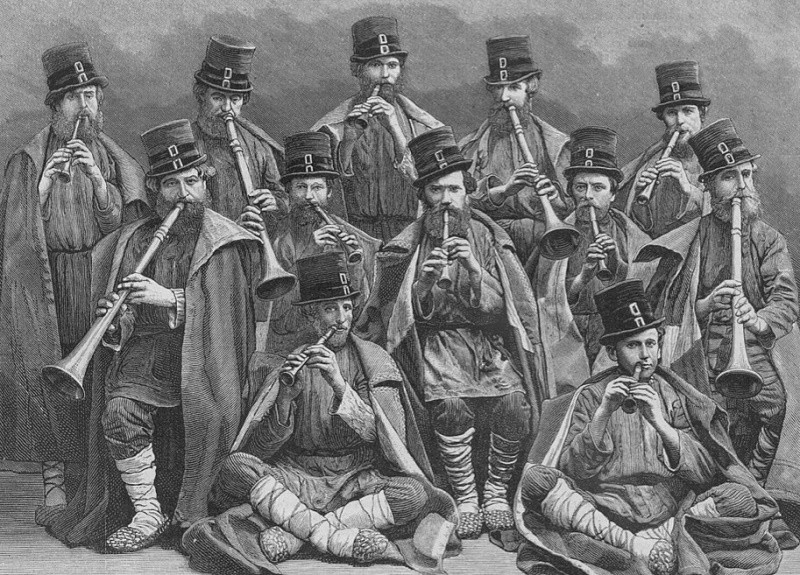 Н.В.Кондратьев
Рукоплескали владимирским рожечникам даже Париж и города Германии и Бельгии, где им пришлось показывать мозоли на руках, доказывая, что они не переодетые артисты из консерватории, а простые крестьяне.
Н.В.Кондратьев
Владимирские рожечники в Париже (февраль-апрель 1892 года).
Оркестр рожечников под руководством Н.В.Кондратьева просуществовал более 40 лет, до конца 1890-х годов.Пастушеский рожок с той поры стал именоваться «владимирским», благодаря славе Н.В. Кондратьева и его рожечников. Владимирский рожок и владимирские рожечники как особые понятия включены во все энциклопедические словари.
.
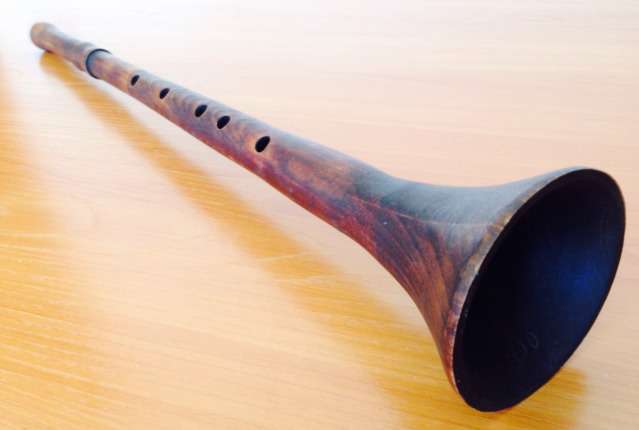 Не случайно на гербе Камешковского района Владимирской области изображен пастуший рожок.
Изготовление владимирского рожка
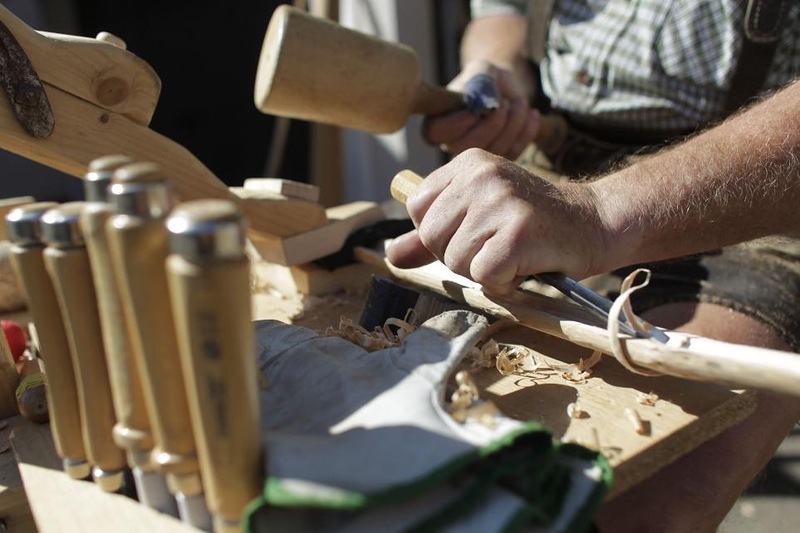 Для изготовления инструмента народные мастера использовали берёзовые, кленовые или можжевеловые заготовки, продольно их раскалывали. Полукруглыми стамесками выбирали древесину, оплетали берестой две обработанные половинки.
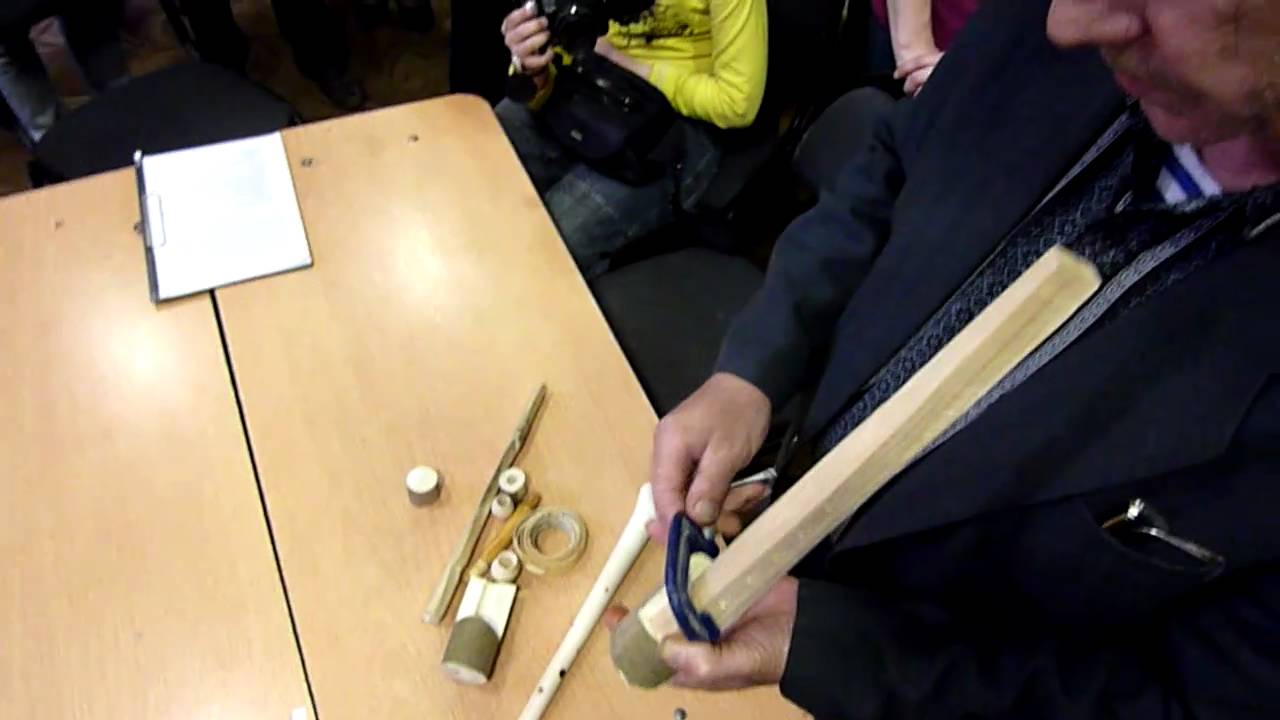 Перед игрой рожок смачивали водой, чтобы щели на стволе плотно закрылись, и звучание стало более сильным.
Устройство владимирского рожка
Раструб
Рожки имеют шесть игровых отверстий :пять  из них расположены на лицевой стороне, одно - с тыльной. 
Небольшое углубление в начале ствола служило мундштуком. Раструб делали конической формы из натурального коровьего рога.
Игровые отверстия
(лотки)
Мундштук
Владимирский рожок
Ансамбль « Владимирские рожечники»
Традиции музыкального искусства хора рожечников Н.В. Кондратьева на Владимирской земле сегодня сохраняет и развивает  ансамбль народной музыки «Владимирские рожечники».
Художественный руководитель ансамбля – Александр Лебедев.
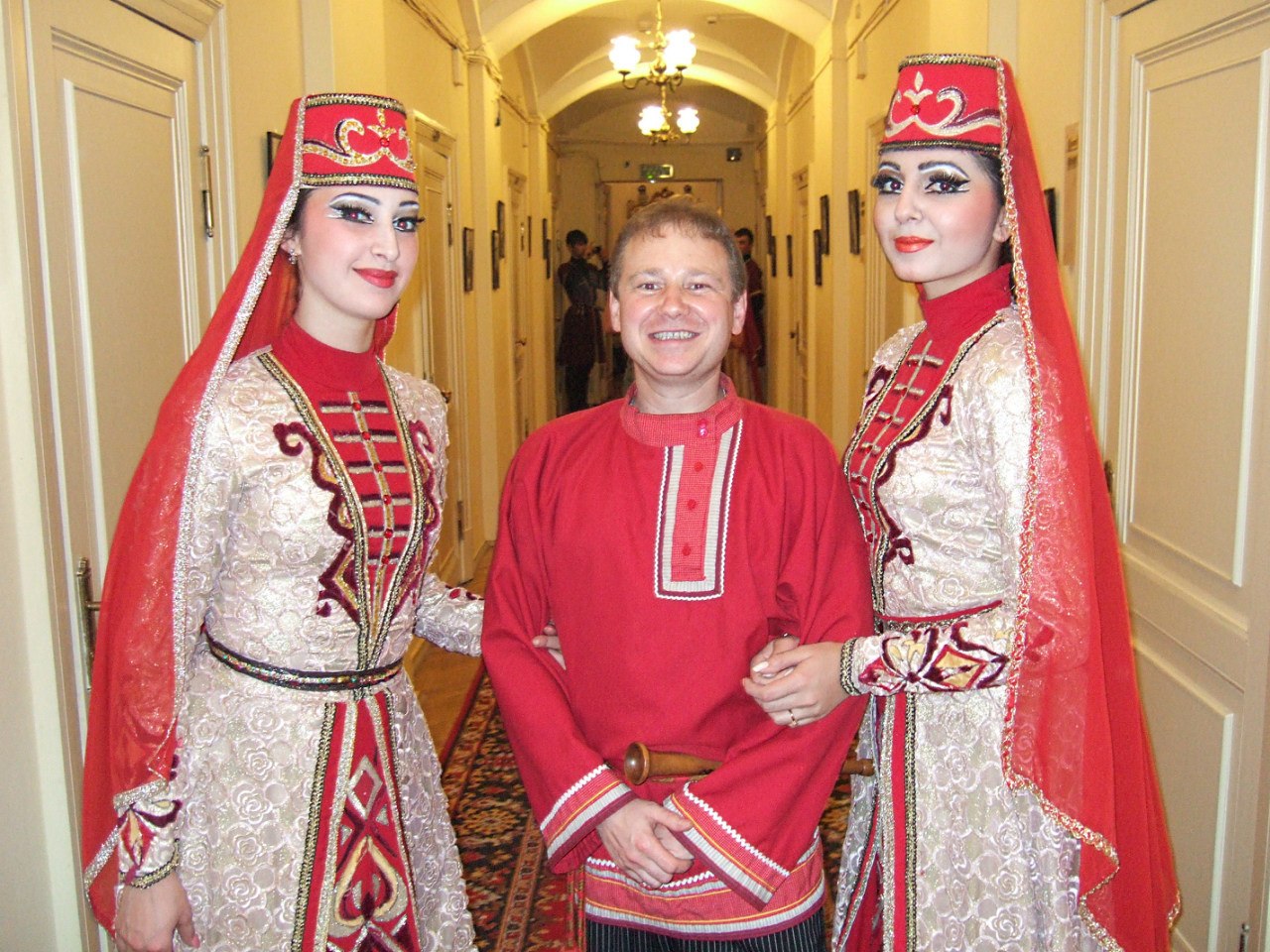 «Владимирские рожечники» - это очень яркий самобытный коллектив народной музыки, стал «визитной карточкой» Владимирской области.
Владимирские рожечники
Интернет - источники
Шаблон презентации
«По следам владимирских рожечников»
Туристический портал Владимирской области
ВикипедиЯ
Видео «Владимирские рожечники»
Видео «Владимирский рожок»
Спасибо   за                 внимание!
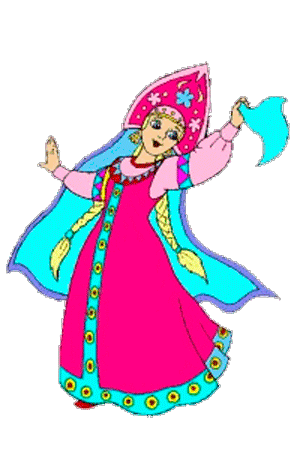 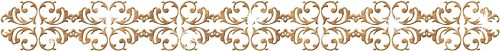